GAMEPLAN
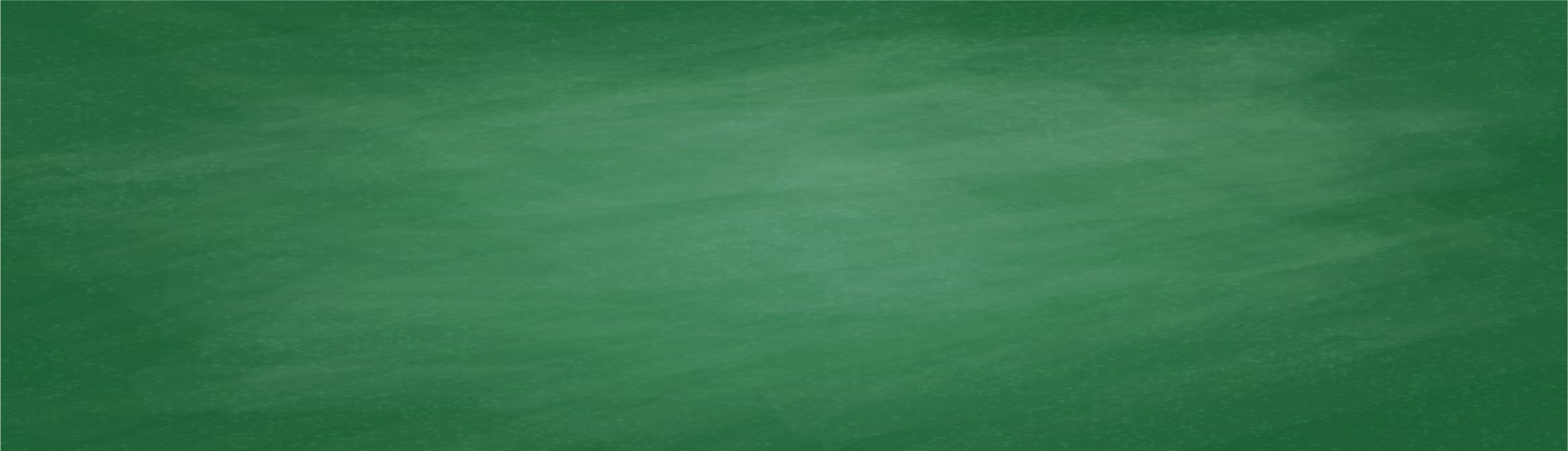 BIBLICAL STRATEGIES 
FOR A 
HEALTHY LIFE
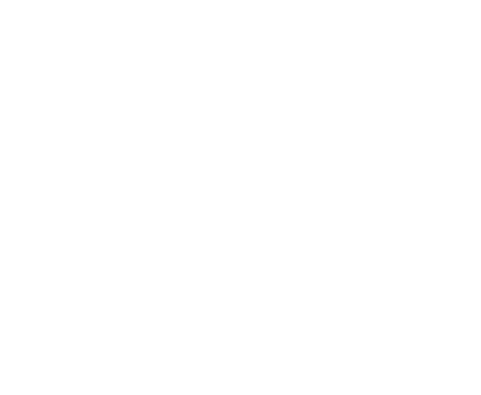 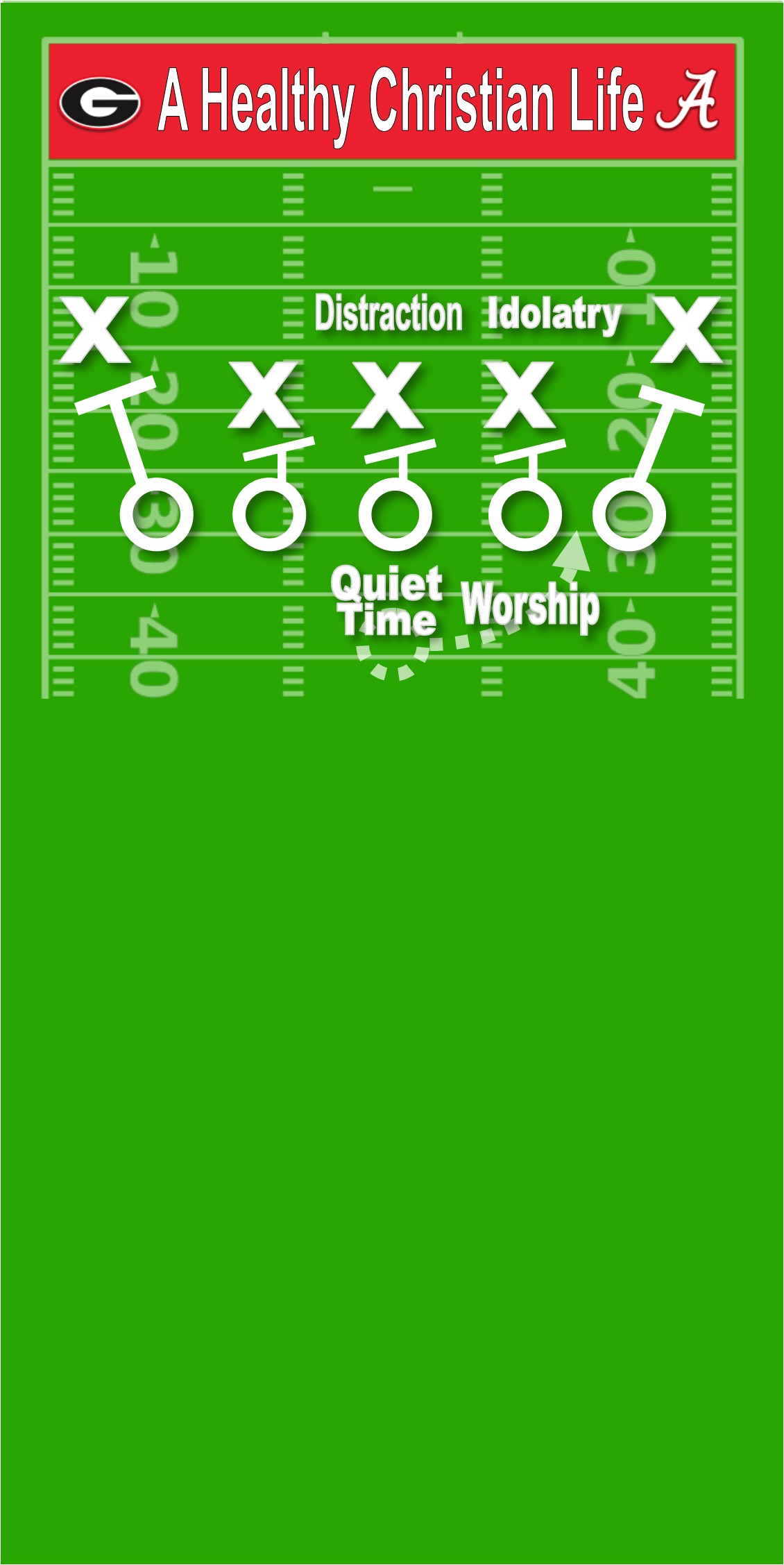 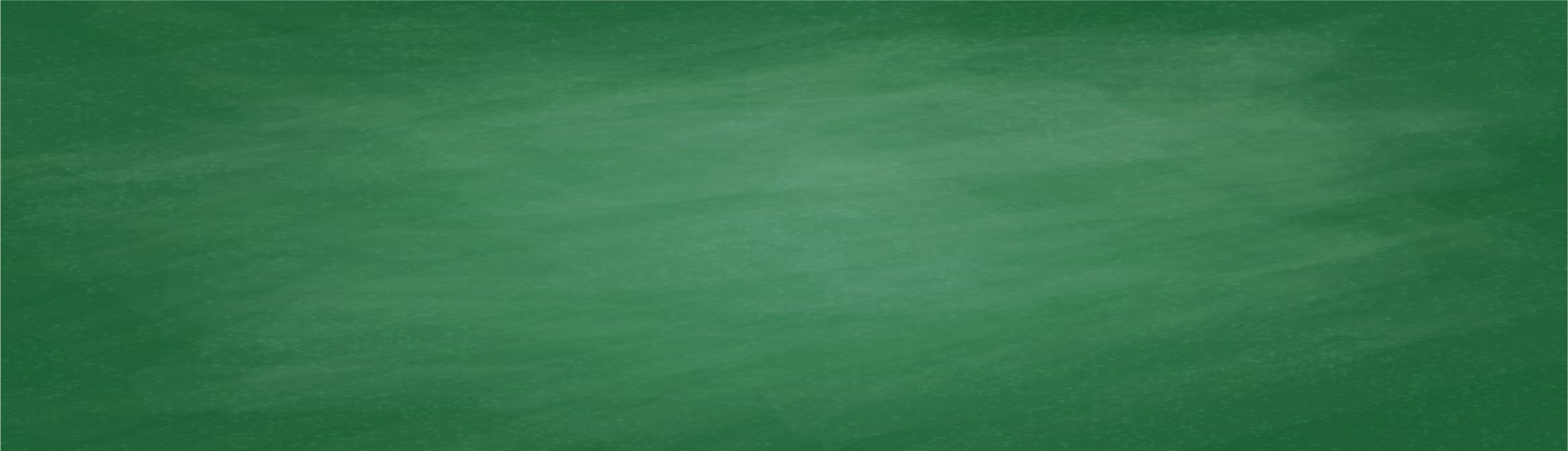 1. Our consistent personal worship will carry over into our corporate worship.
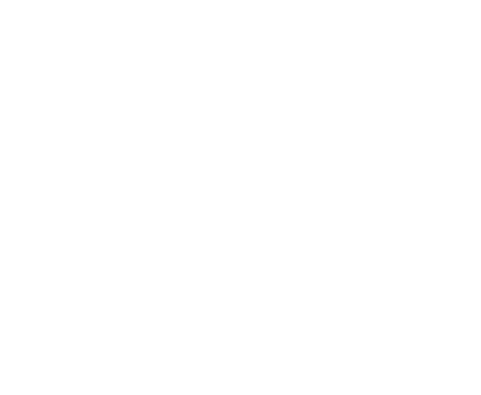 GAMEPLAN
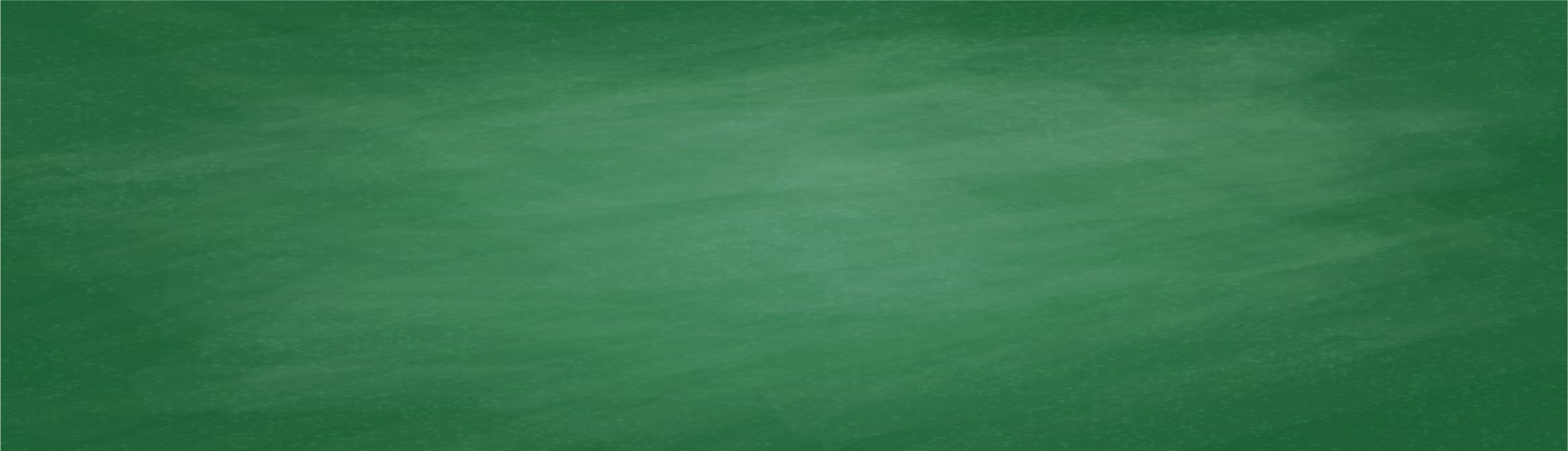 2. Our consistency in corporate worship is a confession of our hope in Jesus
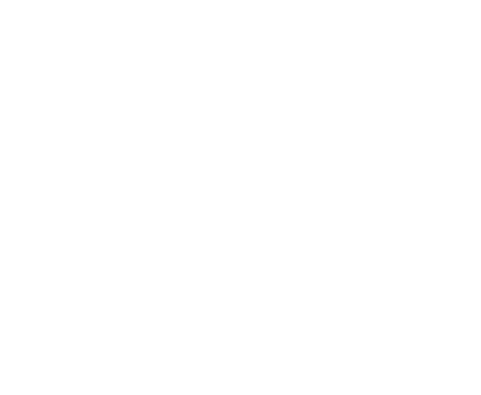 GAMEPLAN
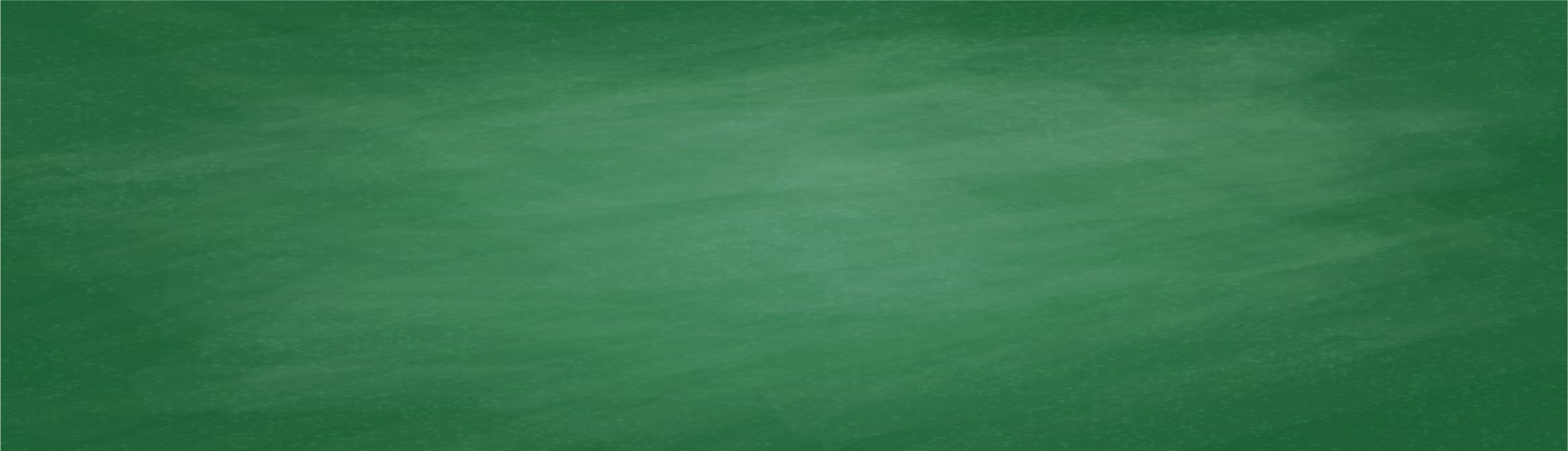 3. Our consistency in corporate worship is the way we encourage each other
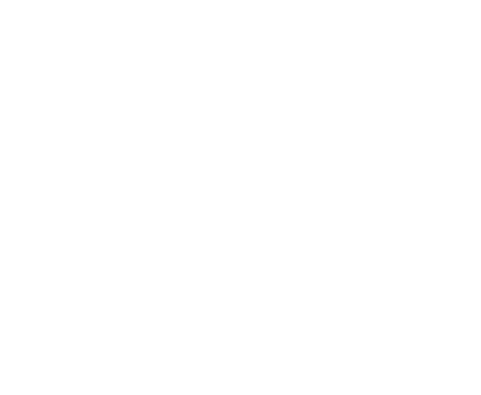 GAMEPLAN
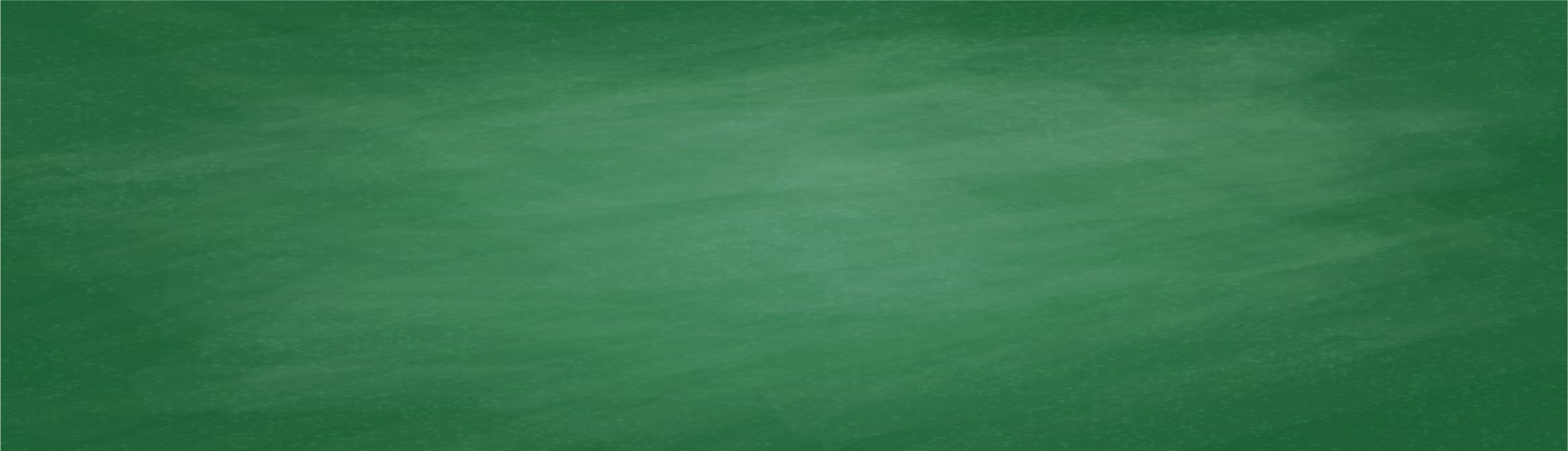 4. Our consistency in corporate worship is a vital part of our spiritual life
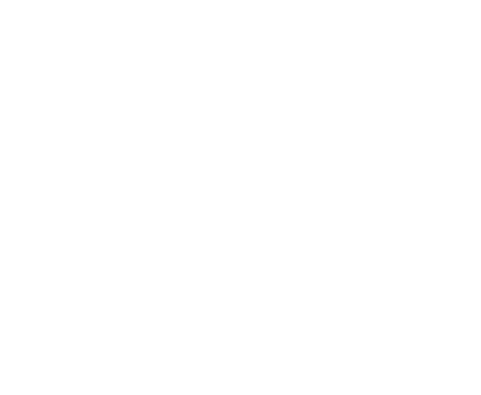 GAMEPLAN
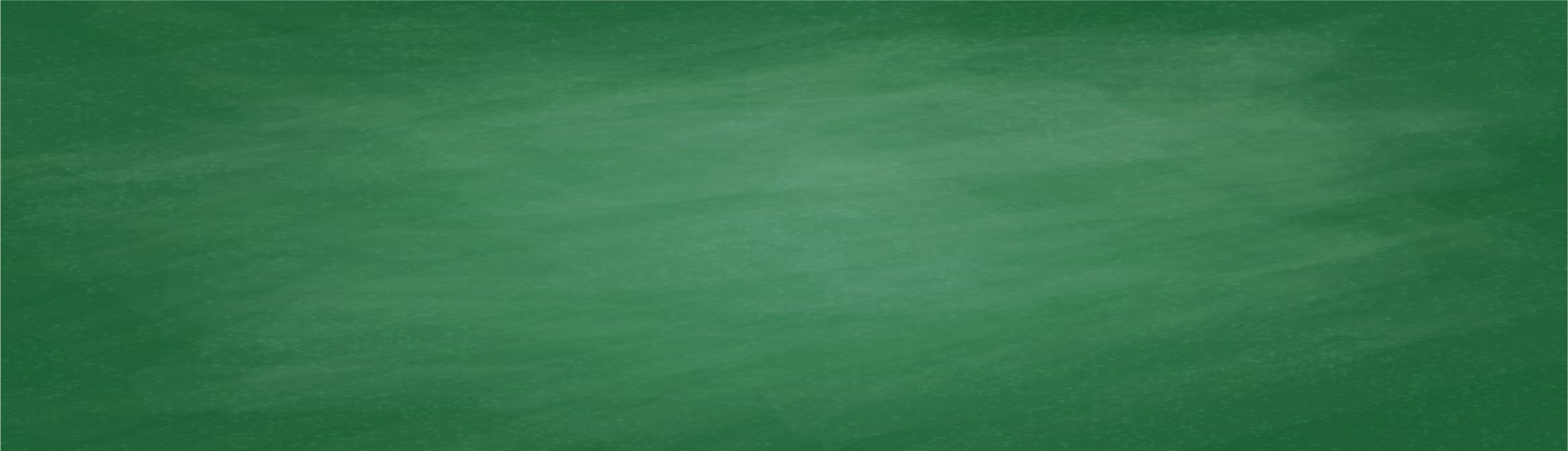 5. Our consistency in worship should be increasing
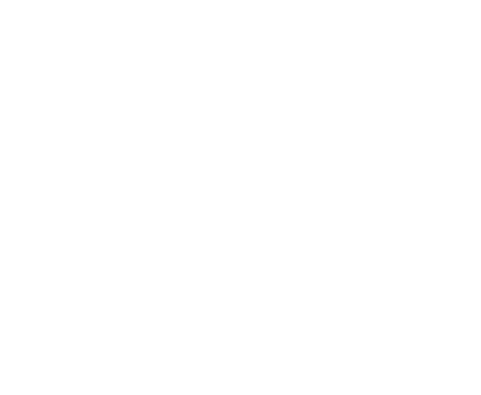 GAMEPLAN
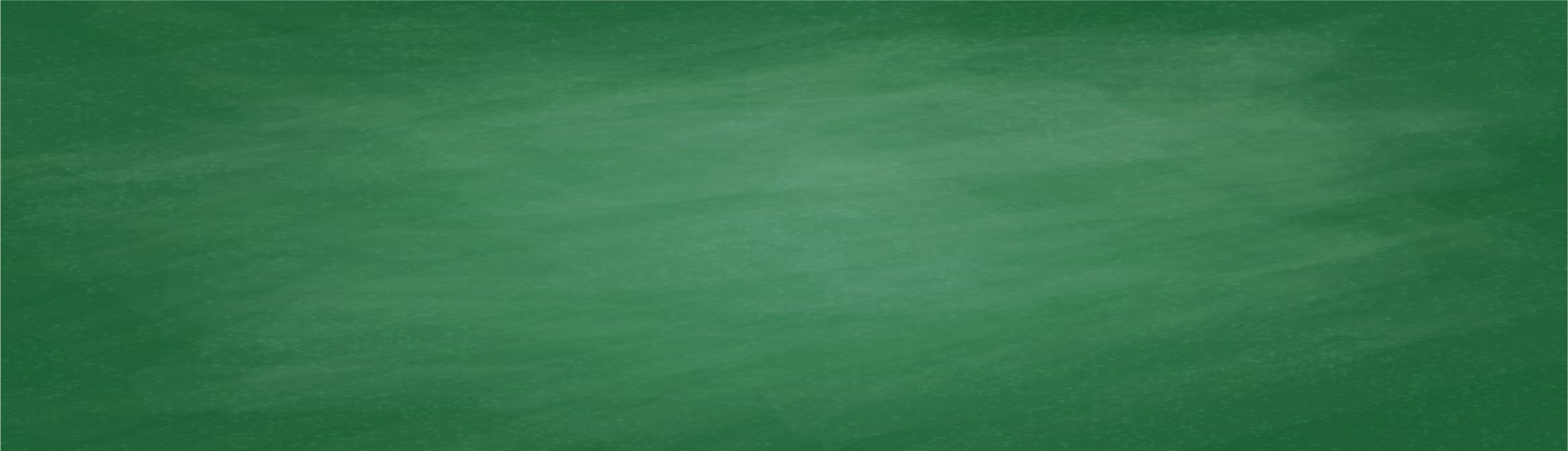 Write out your GAME PLAN for 2018

1. Setting goals for our quiet time (What are my DISTRACTIONS? What are my WORRIES? (Anxieties) What is my Bible Reading PLAN? Where is my PLACE? What is my TIME? Who is going to help me fulfill this PLAN?  (Accountability Partner / Spouse / Parent / Friend – Life Group) 

2. Setting goals for our WORSHIP –
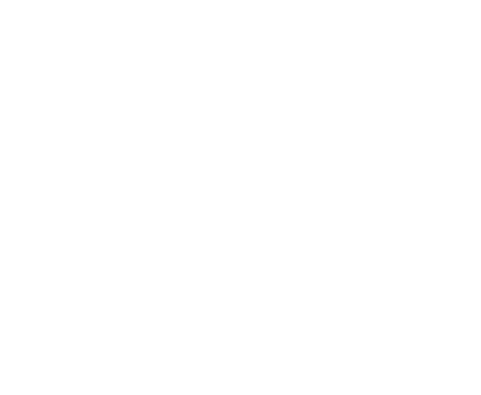 GAMEPLAN